Truman, Ike, JFK Part OneFDR Changed everything: Now what?
Truman		Eisenhower		Kennedy
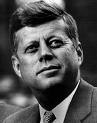 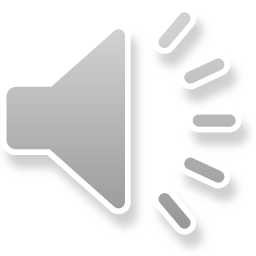 FDR VPs
John Nance Garner 1933-41
Henry Wallace 
1941-45
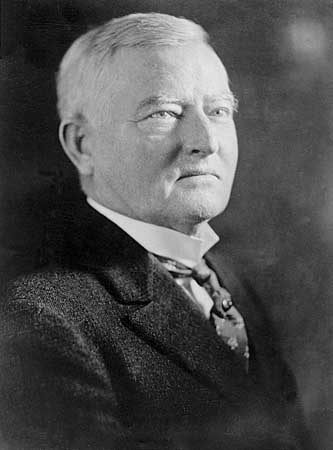 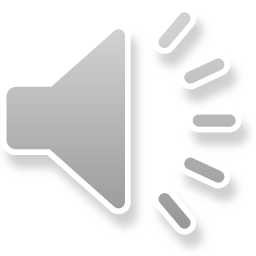 Harry Truman
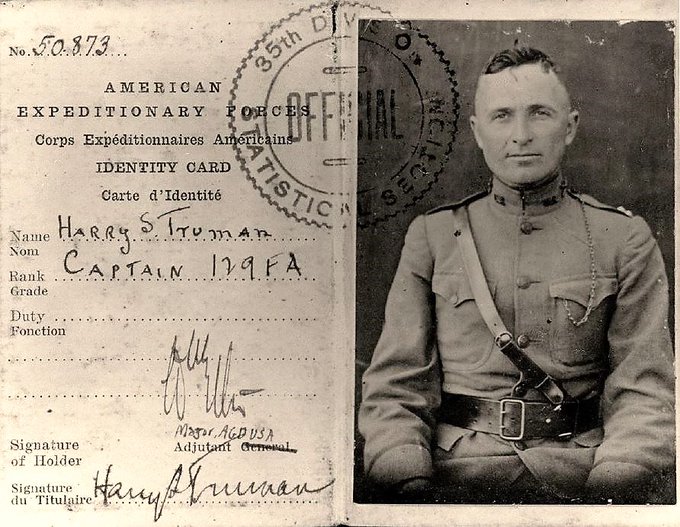 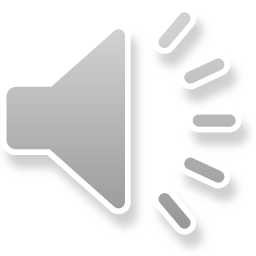 FDR and Truman
Vice Pres			President
January 20, 1945		April 12, 1945
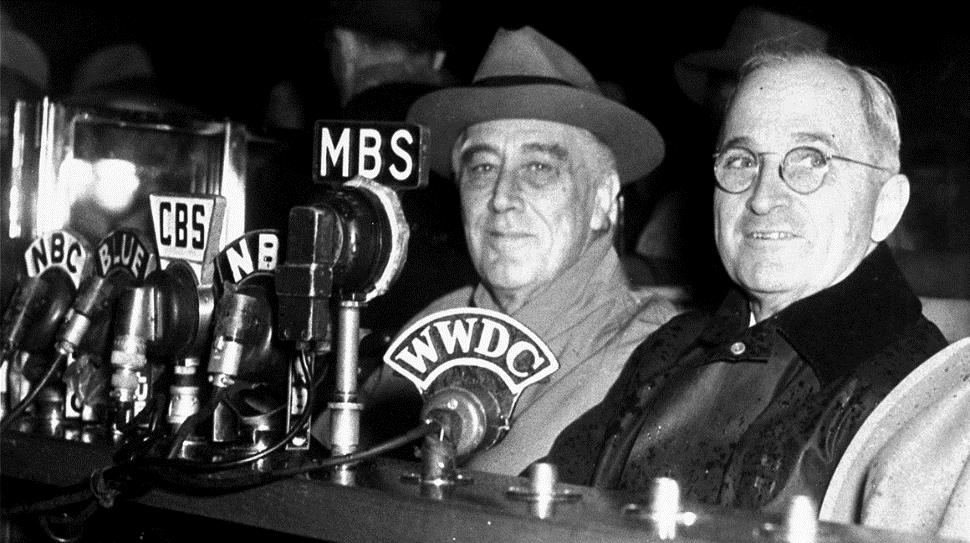 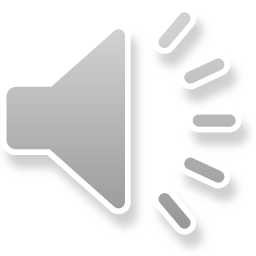 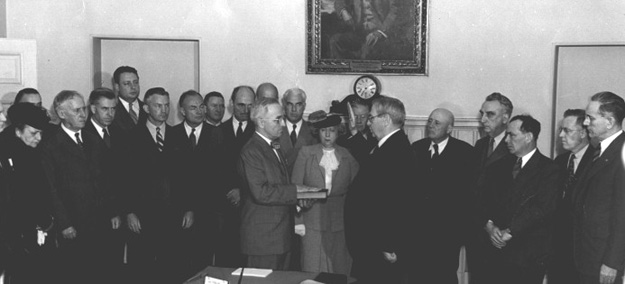 Harry Truman Election Day 1948
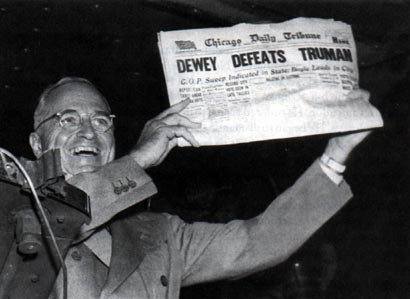 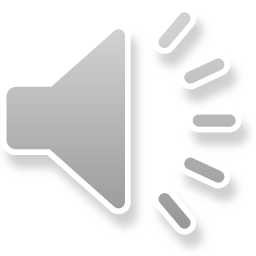 Truman Approval Ratings
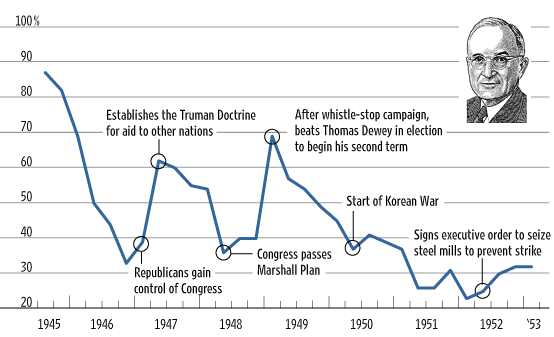 Sources: Gallup, AP, WSJ.com research. From: Wall Street Journal.com: http://online.wsj.com/public/resources/documents/info-presapp0605-31.html
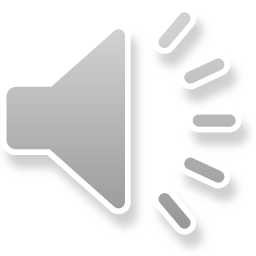 A Different Era?
Bipartisanship

Vs.

Demagoguery
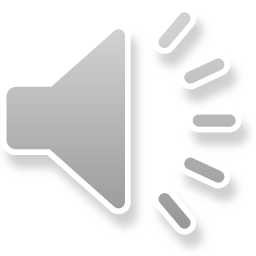 Leadership
“Truman Doctrine” speech, March 1947
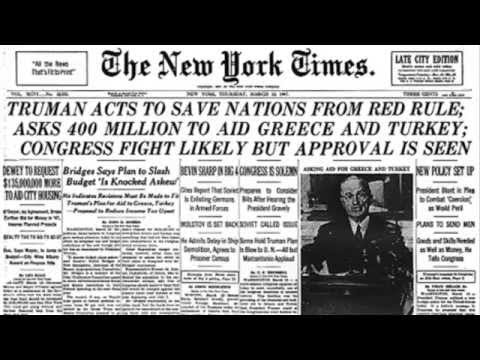 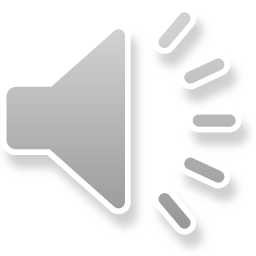 Bipartisanship
Truman and Senator Arthur Vandenberg (R-MI)








Right to Left: US Amb to UN Warren Austin, Truman, Secretary of State George Marshall, Vandenberg
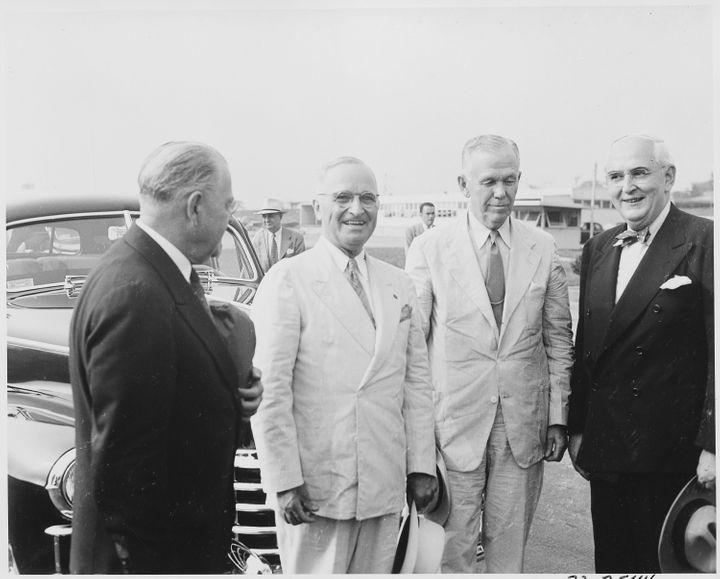 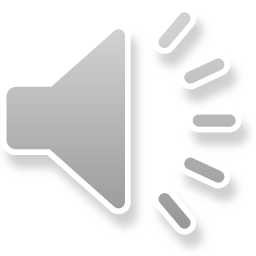 Demagoguery
Sen. Joseph McCarthy and Roy Cohn (Chief Counsel for the Senate Permanent Committee on Investigations)
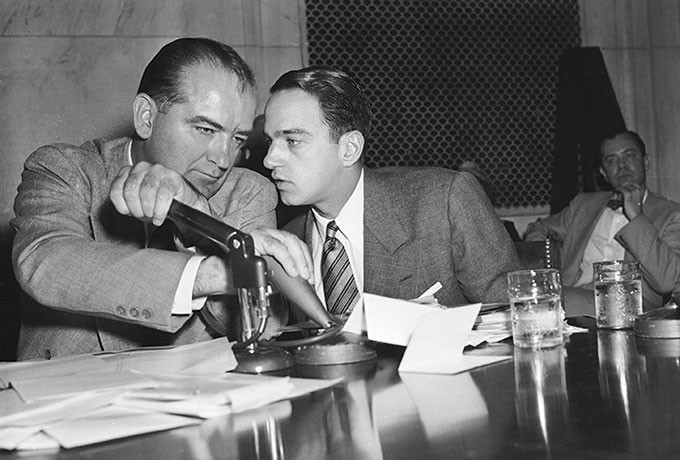 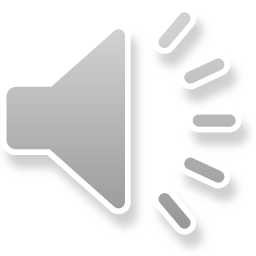 Trump and Cohn(1984)
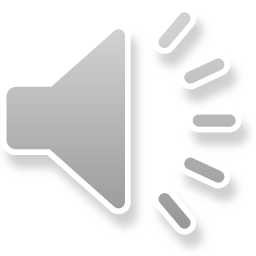 Two Developments
22nd Amendment  (1951)
Candidate-centered Politics





Eisenhower 		JFK 			Trump
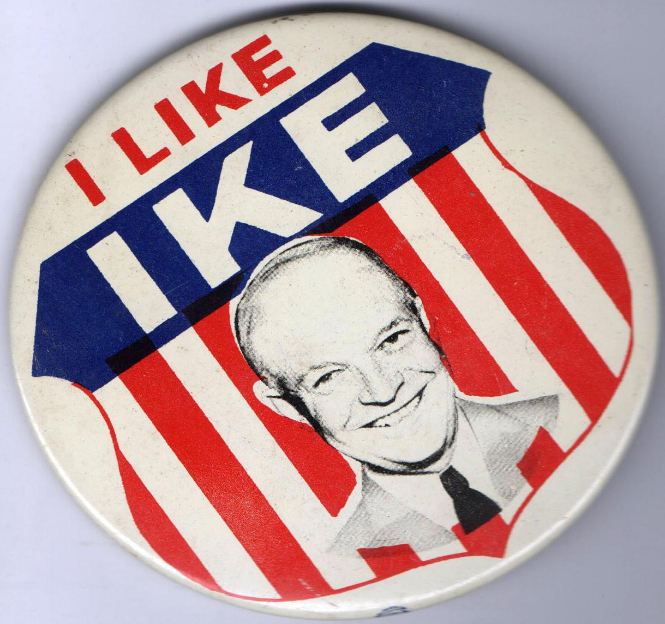 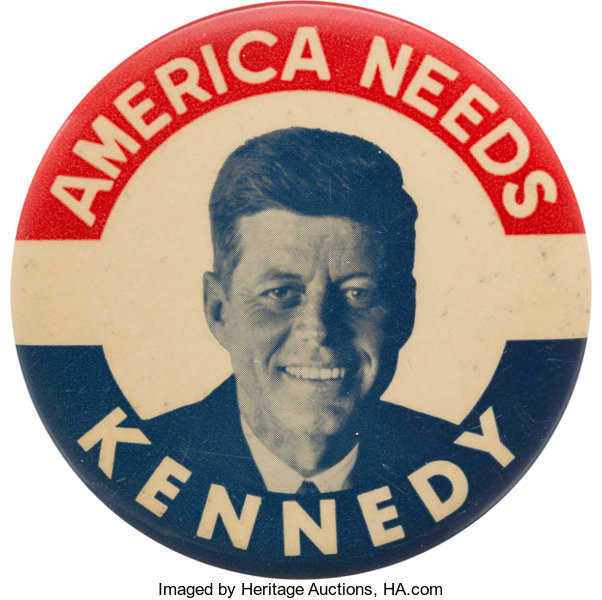 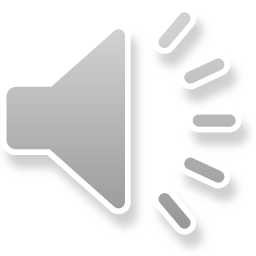 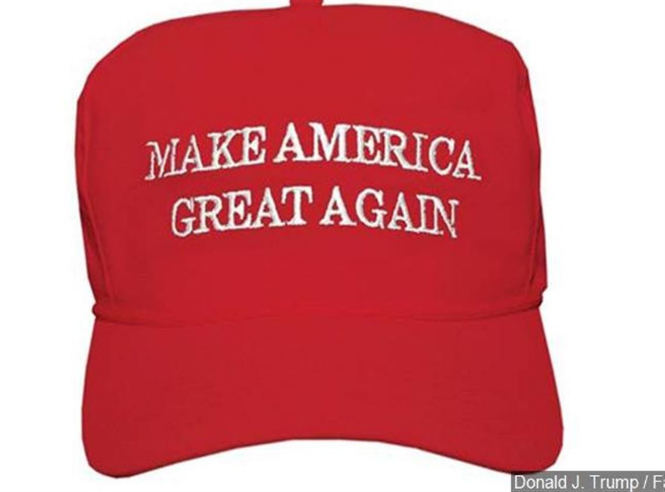 End Part One
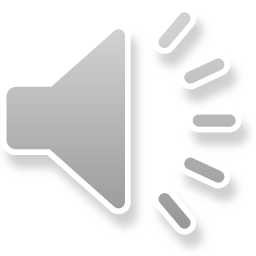